Nate Pueschel,  Woovin Yi, Lazizjon Toshniyozov
Kibbie Dome Expansion
Objectives
The goal for this project is to come up with a basketball stadium

We are going to model a new sports complex 
Major Focus will be building a basketball stadium
Modeling the stadium after architect Frank Gehry
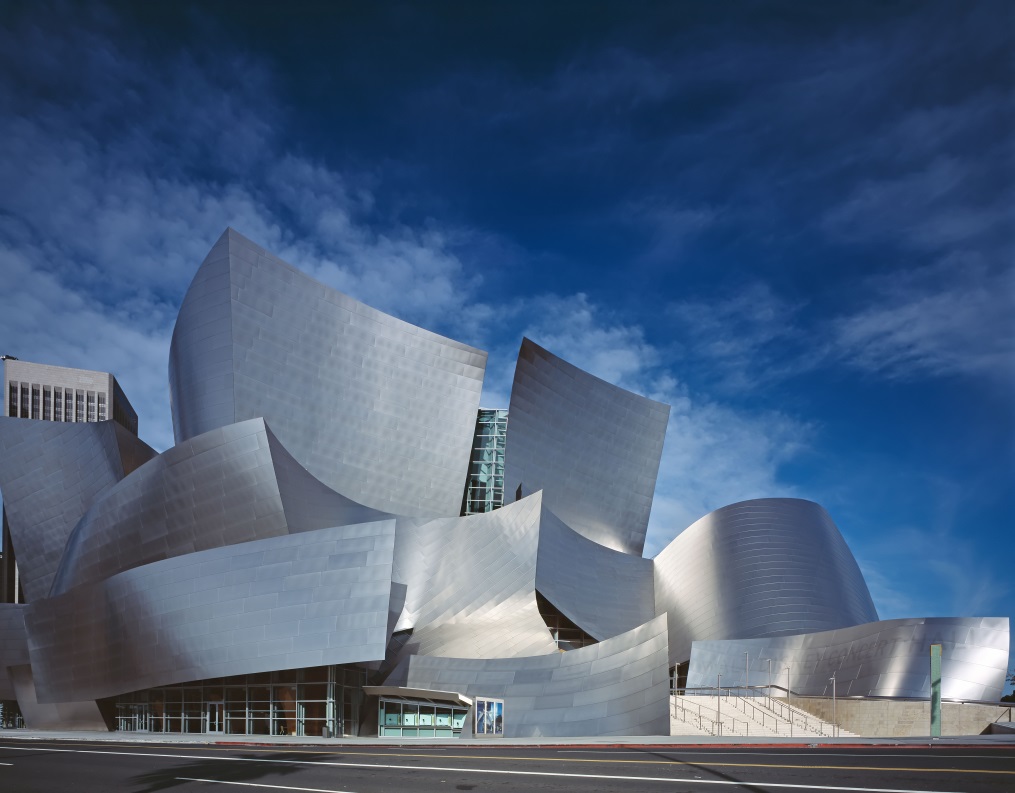 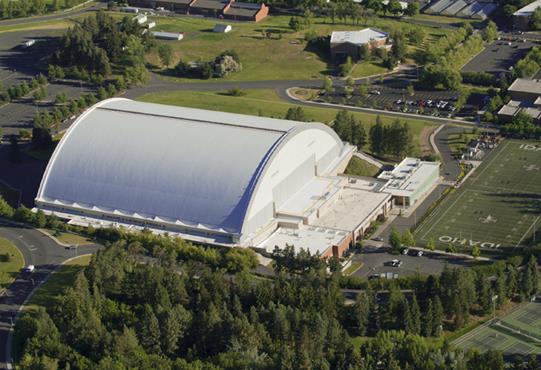 Imagine&Shape Catia workbench
Create a box
Manipulate  using the translation tool
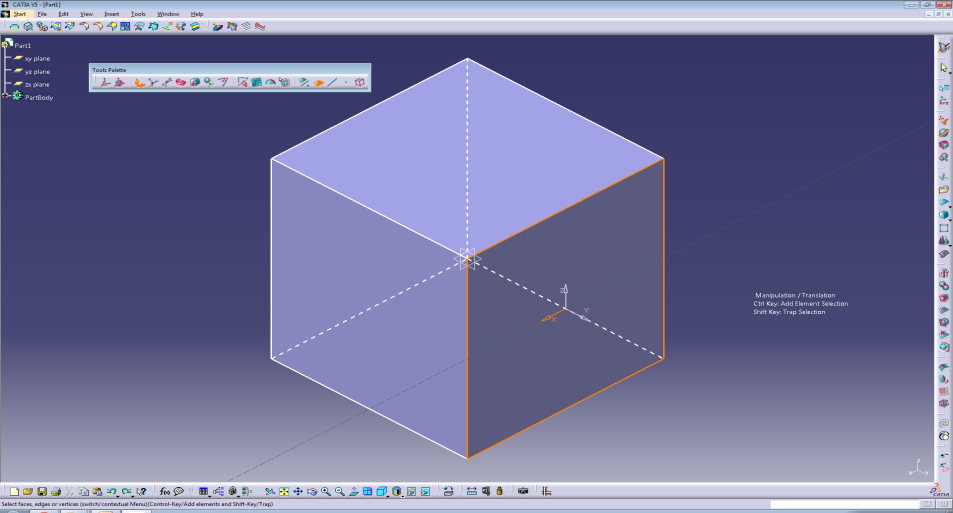 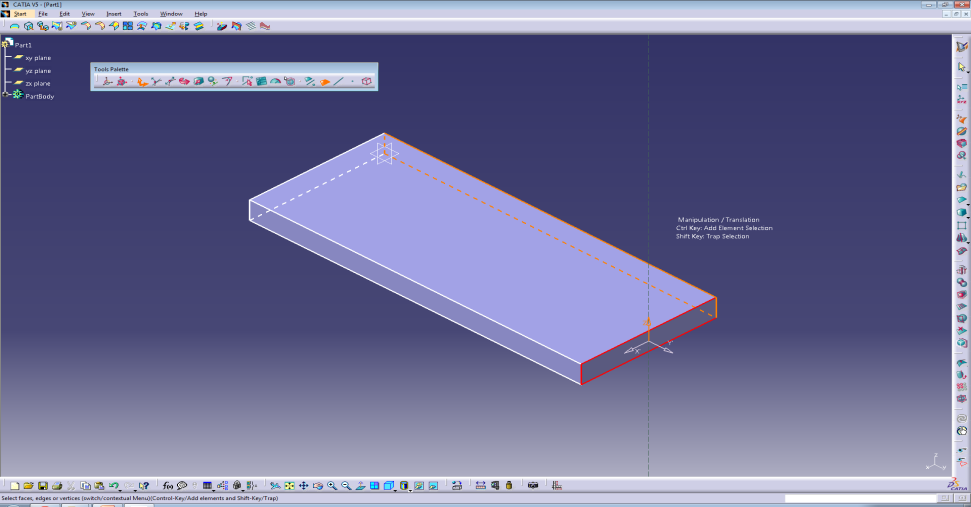 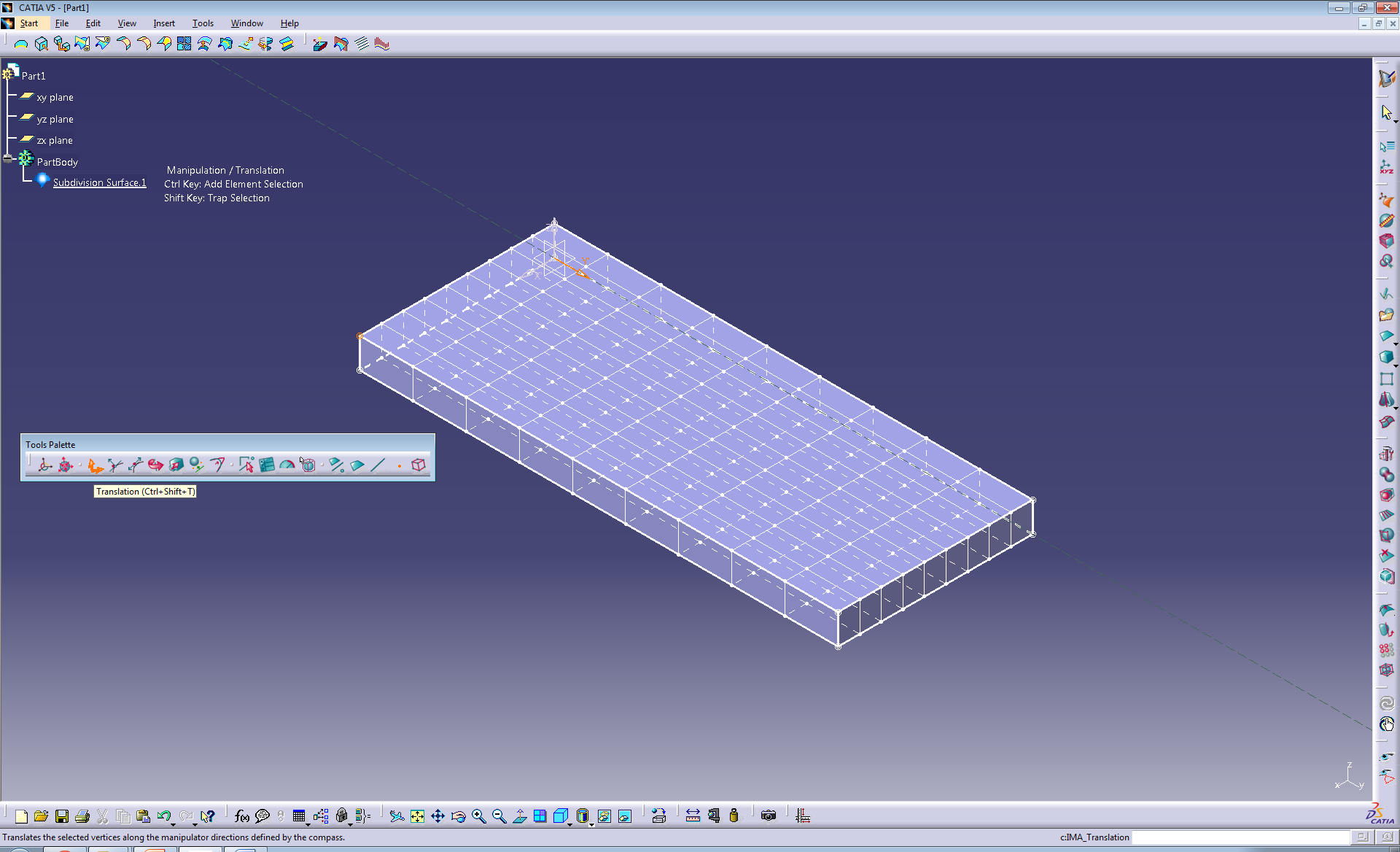 Face cutting
Manipulate using the face and vertex selections
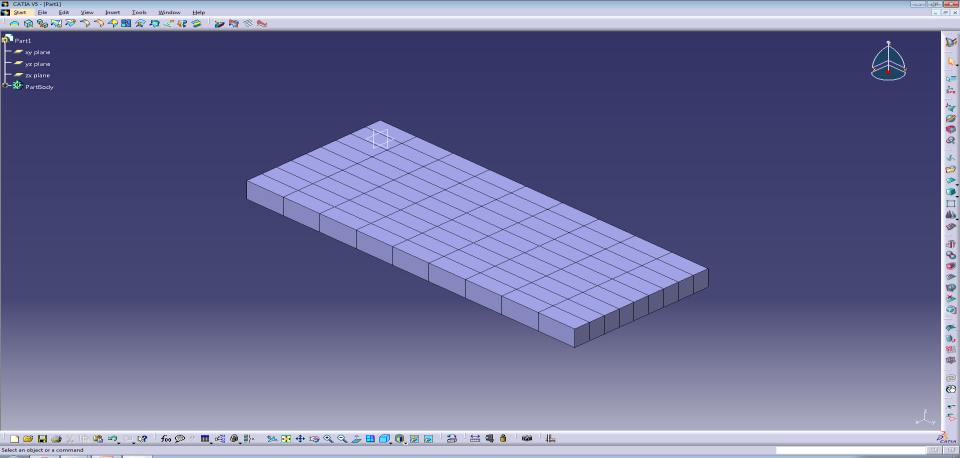 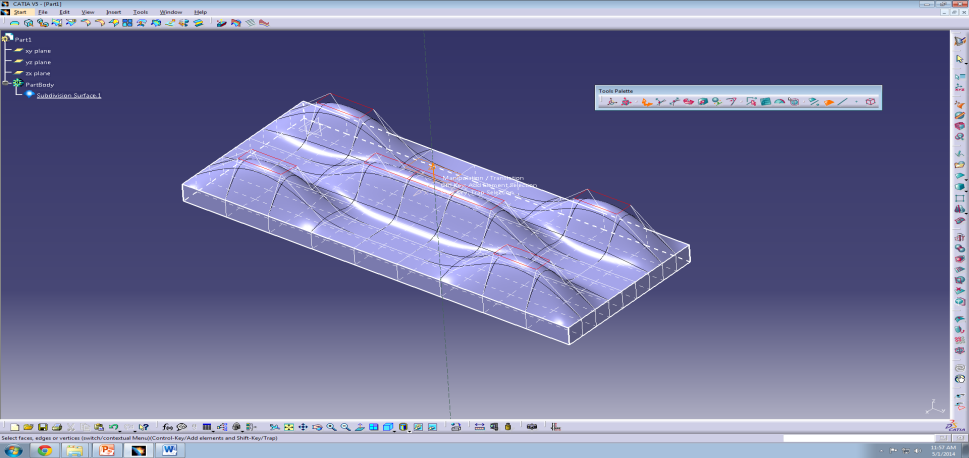 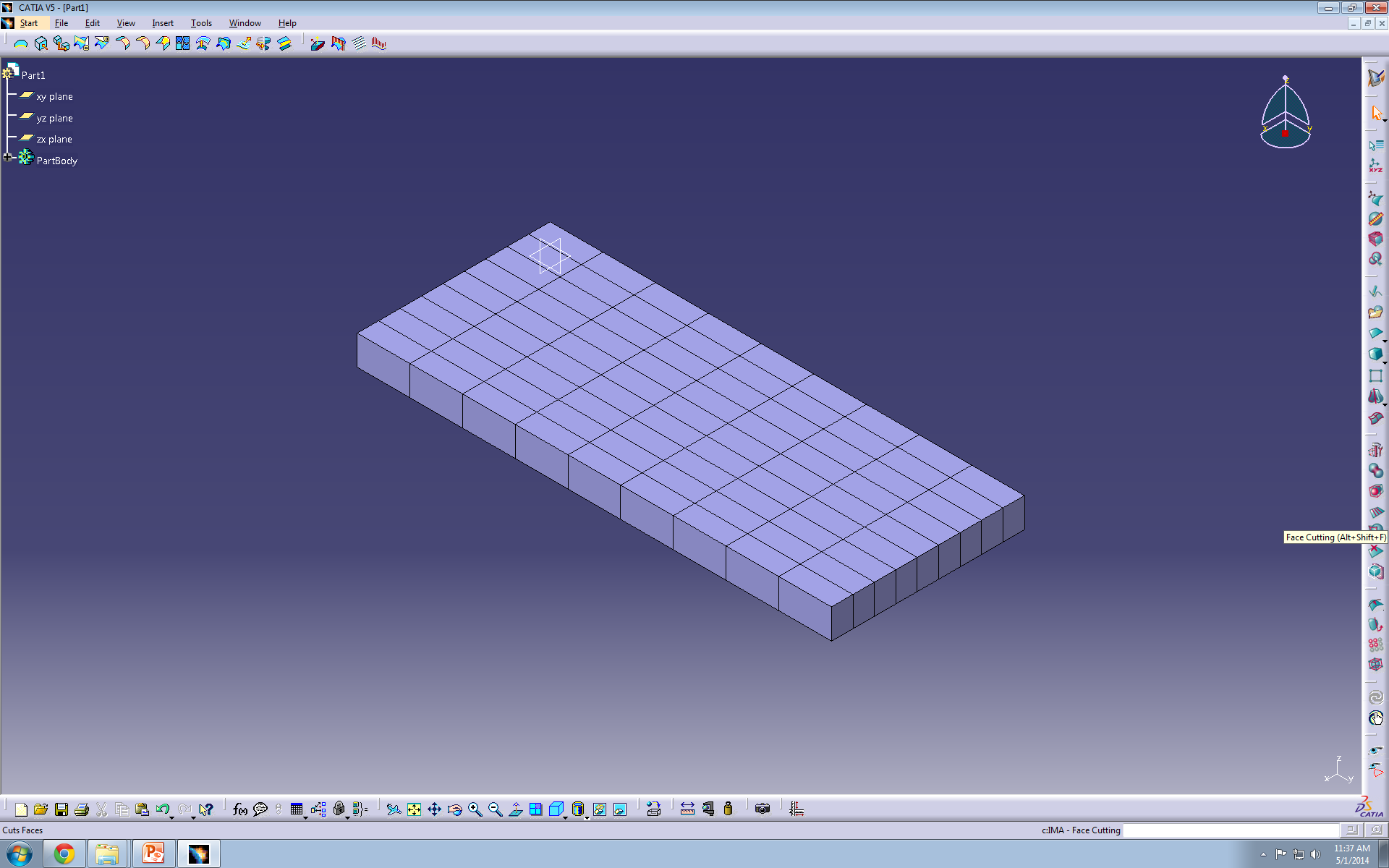 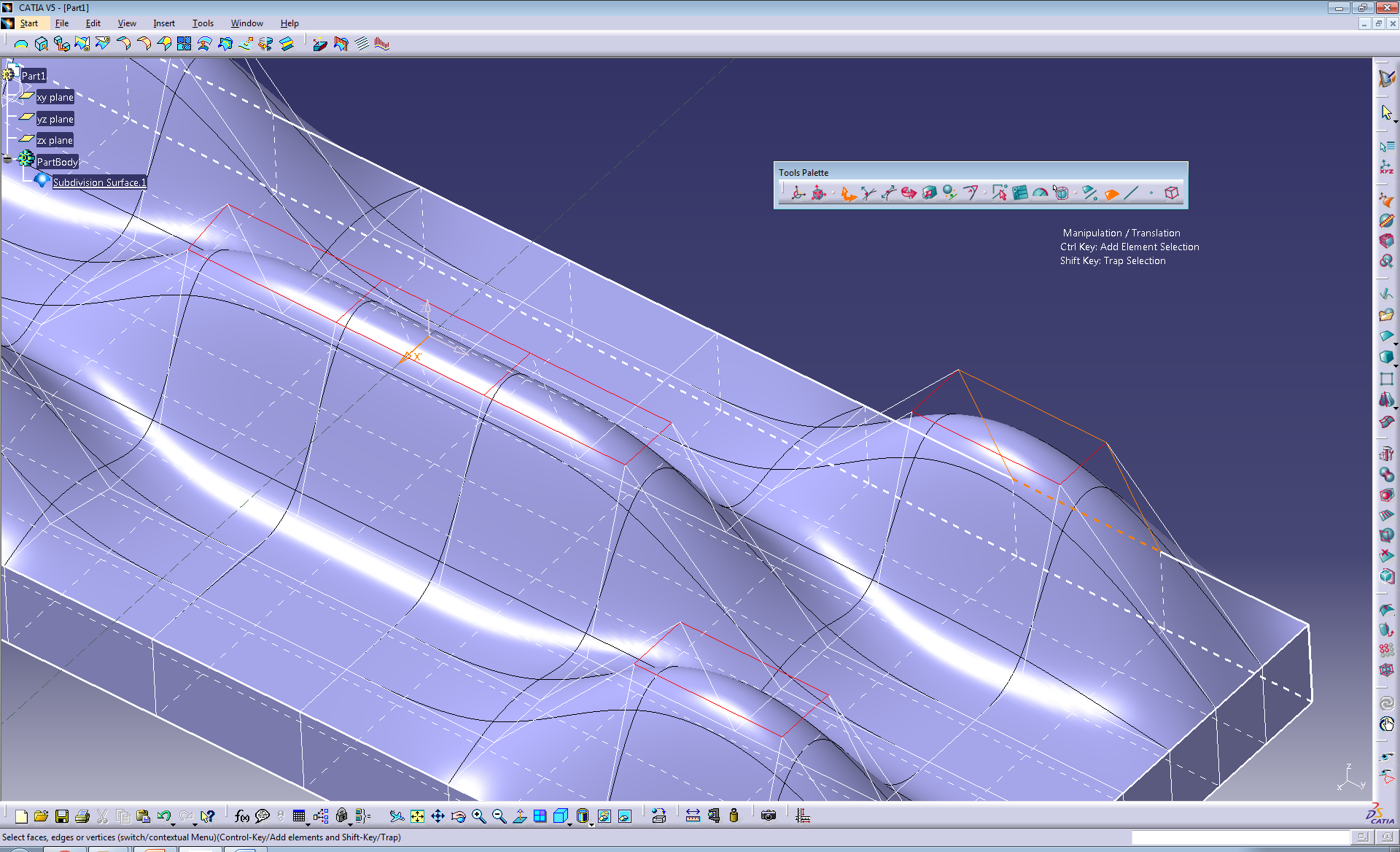 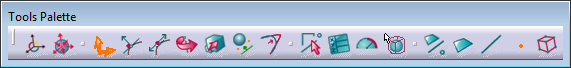 Imagine&Shape Catia workbench
Sketch a curve
Link it to a certain part of body
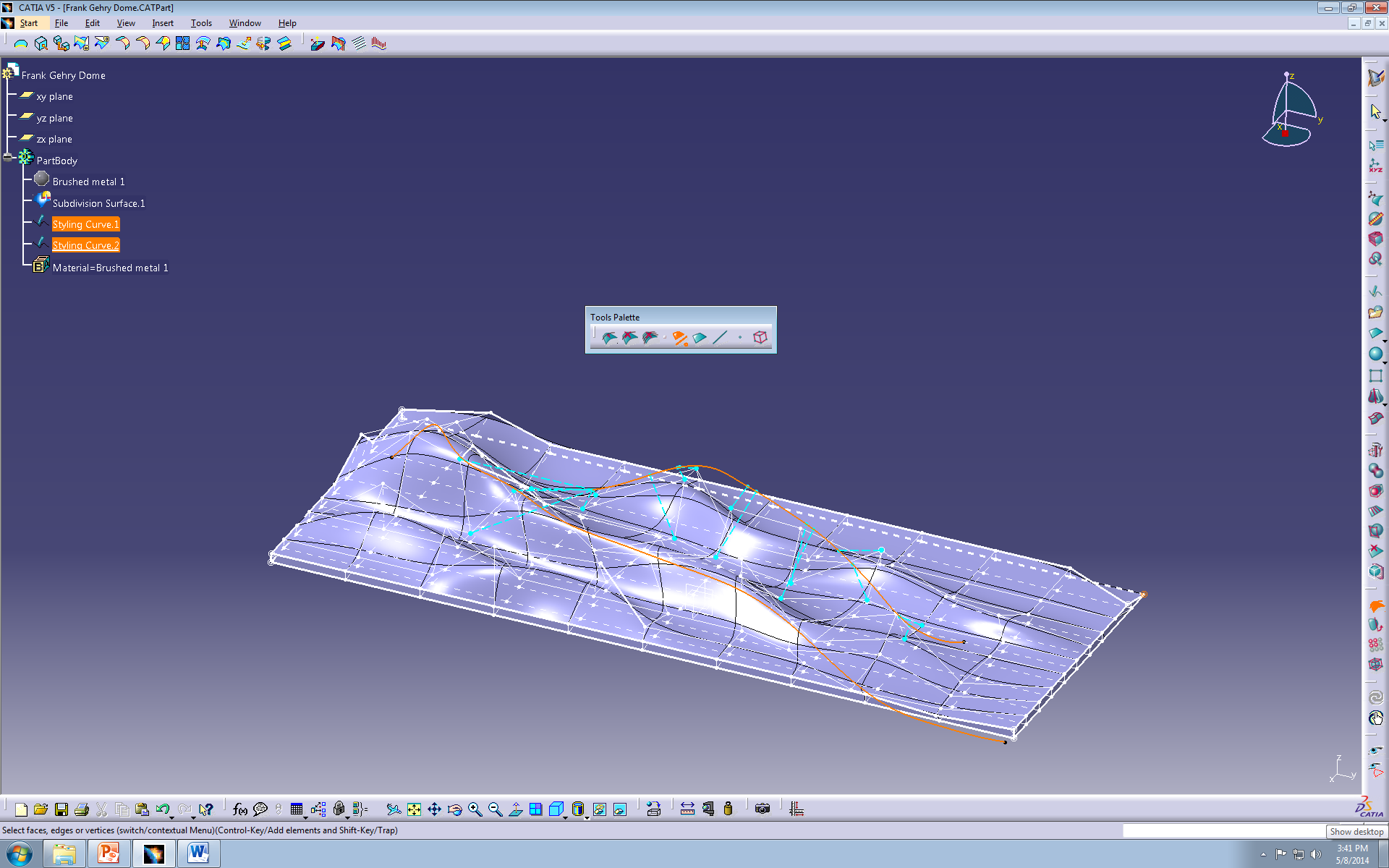 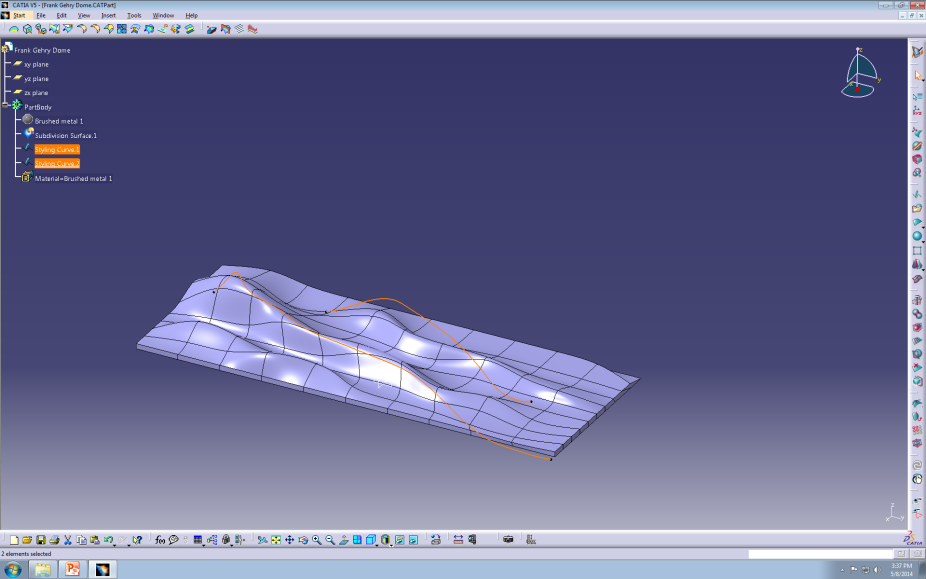 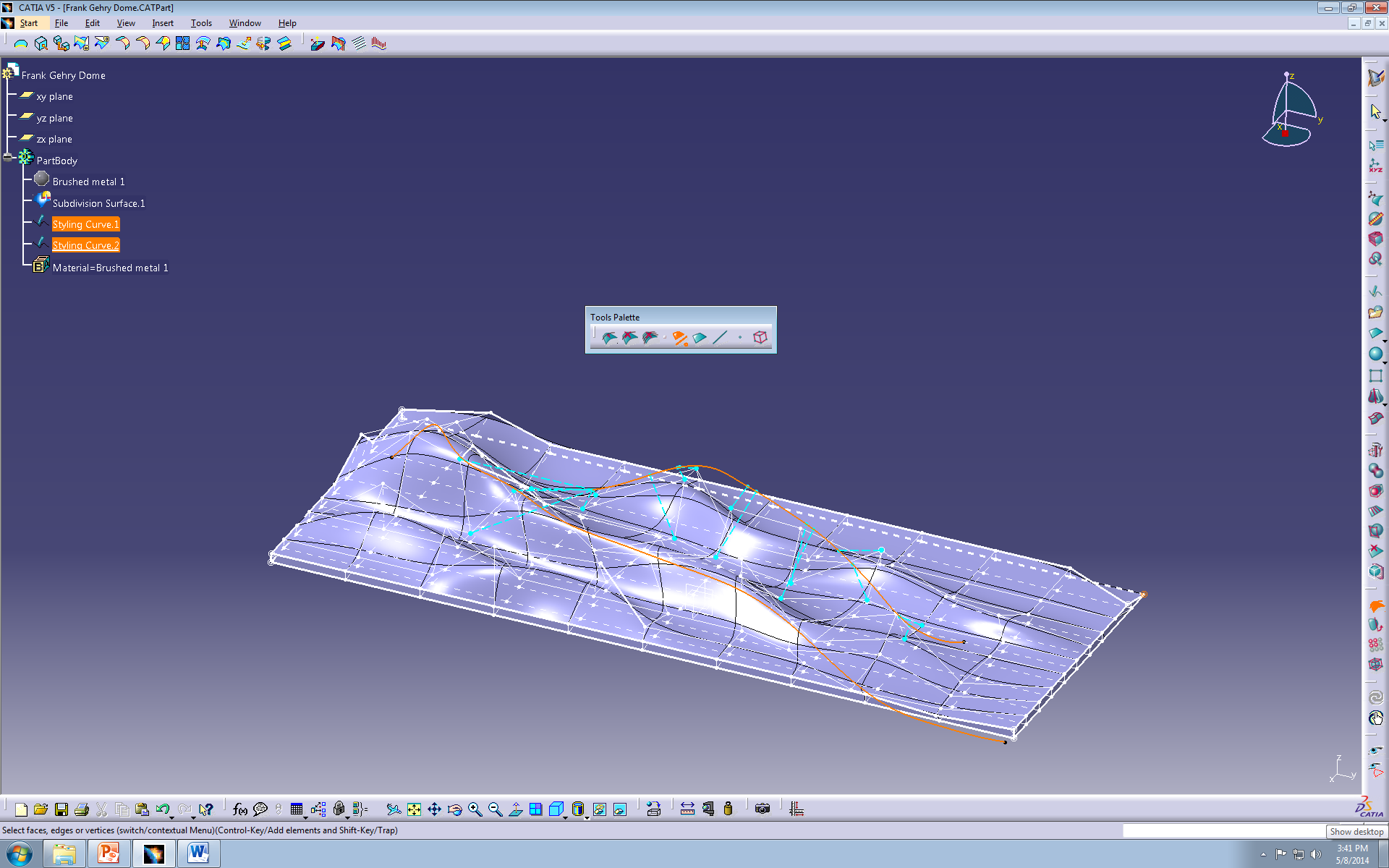 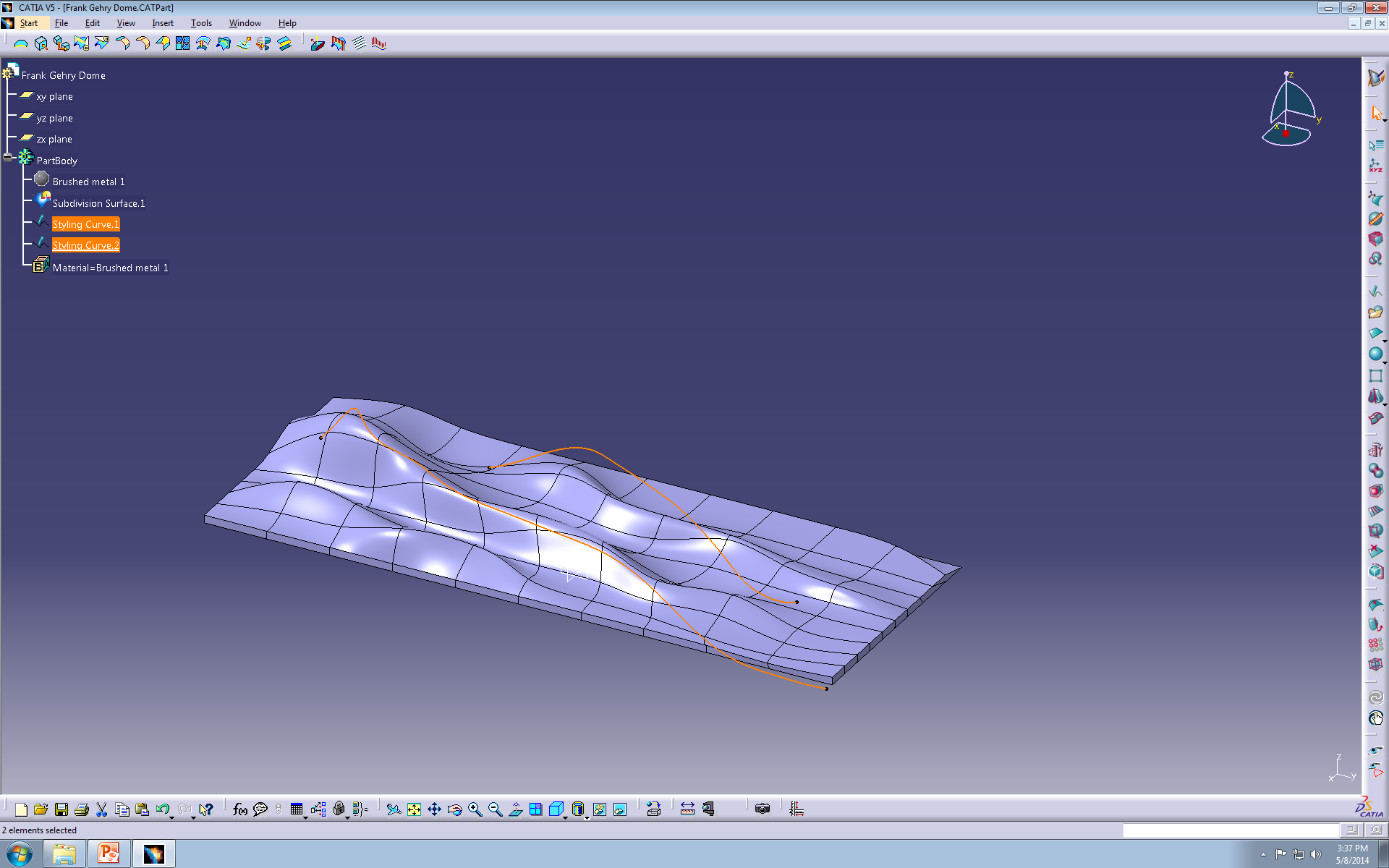 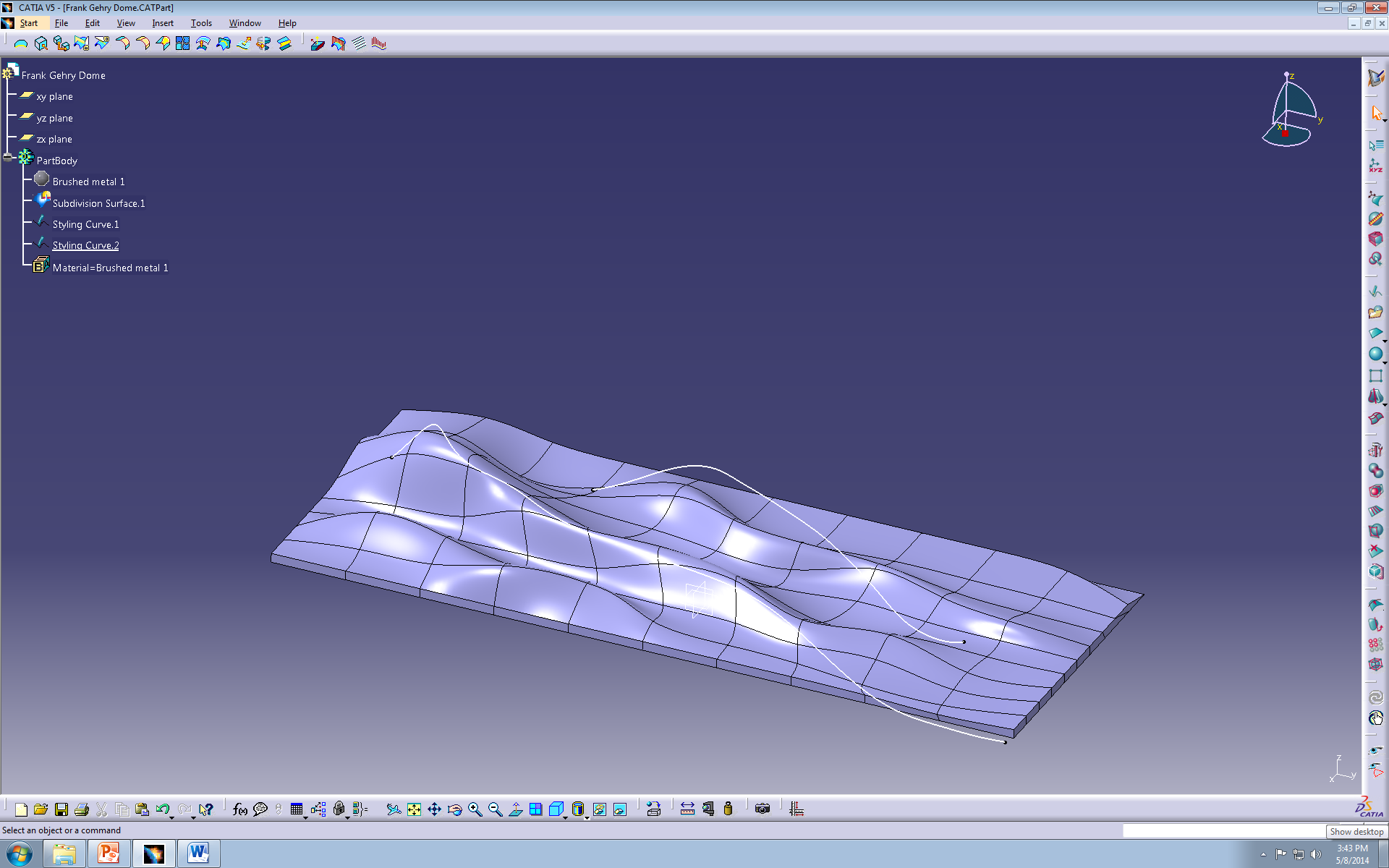 Manipulate the line to change the shape
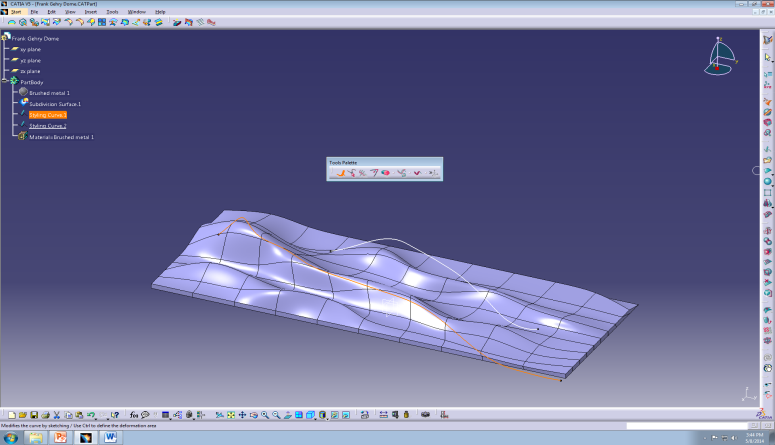 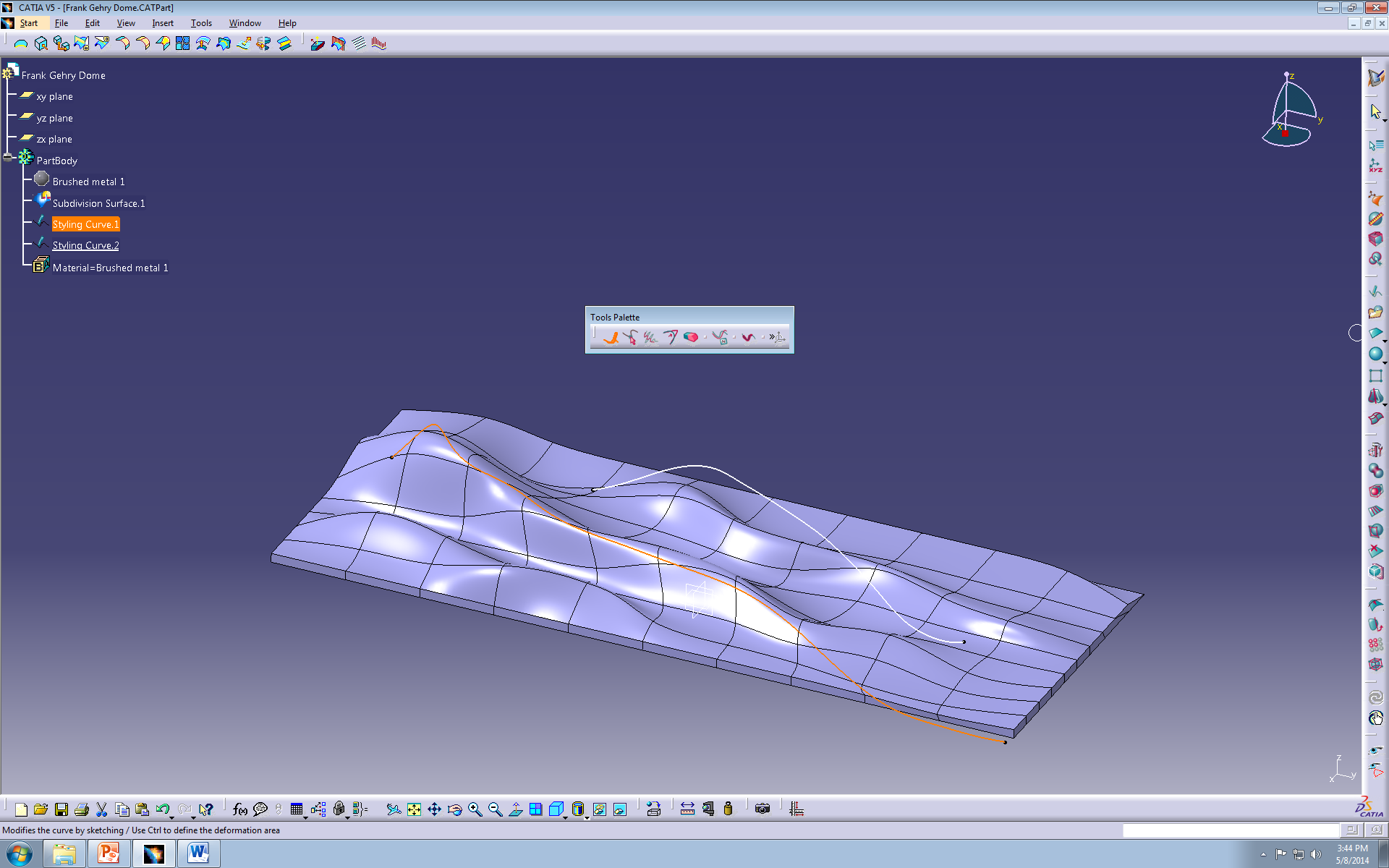 Imagine&Shape Catia workbench
Final Product
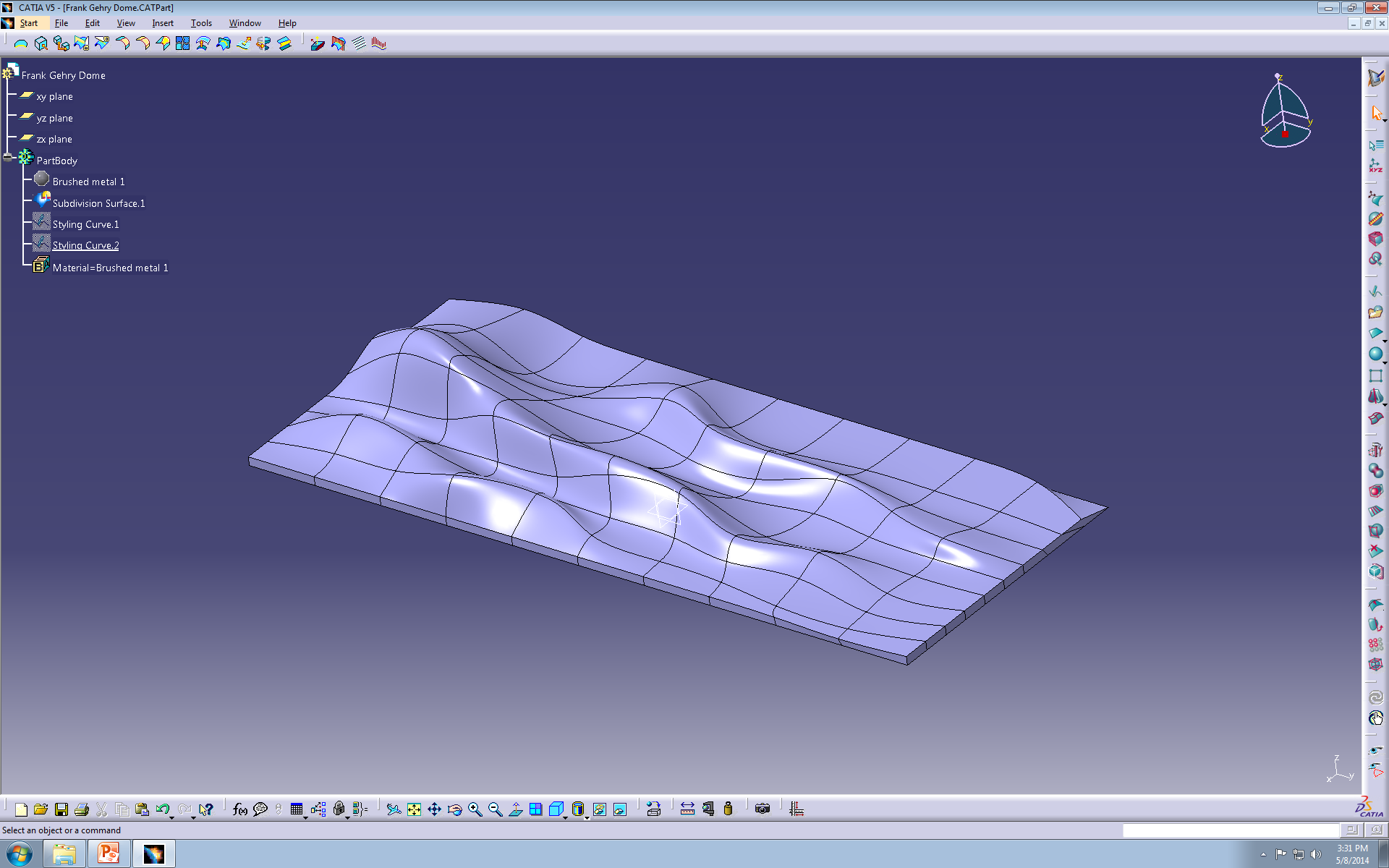 The new idea
Just a basketball stadium was the original idea but decided to add a sports complex
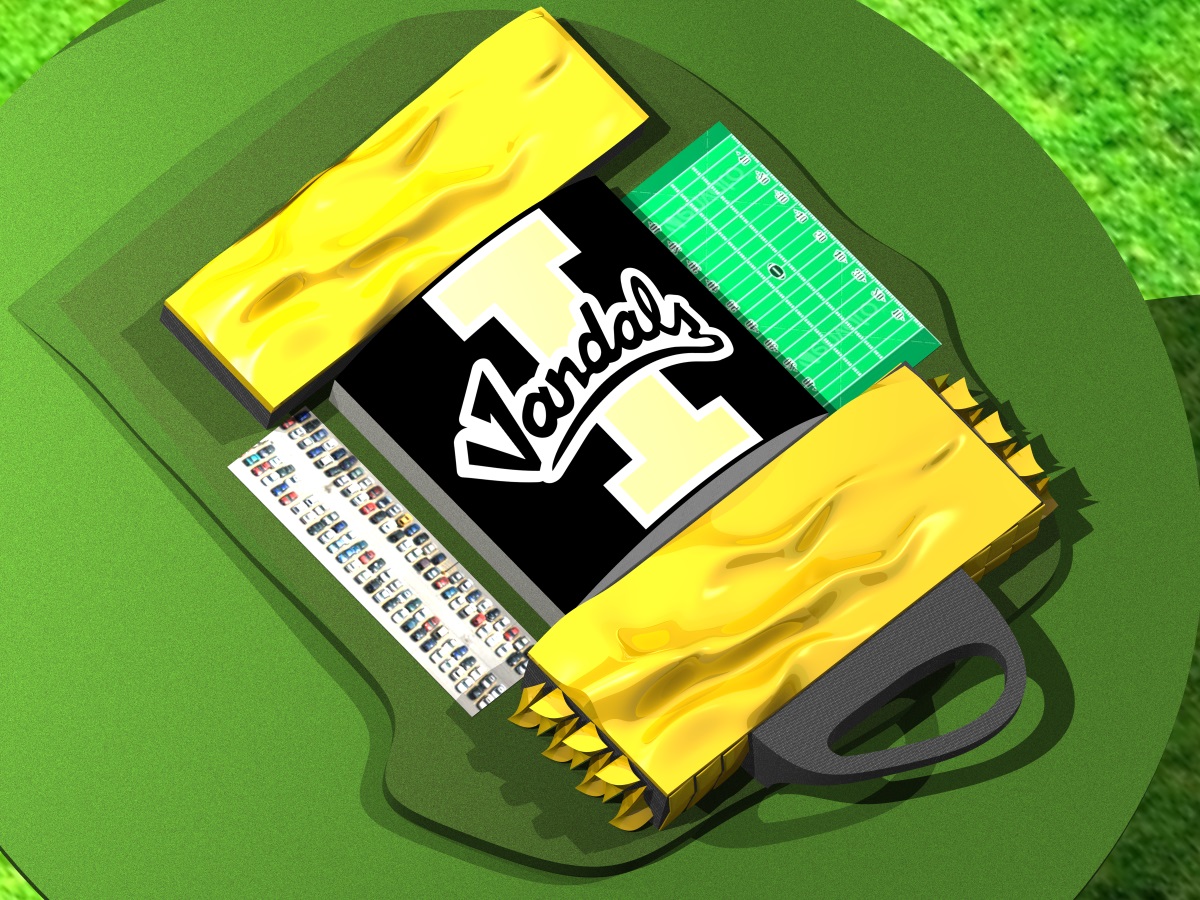 Added a new office/gym/swimming pool
Shaped like an “I” from an aerial view
Added a Hall of Fame and a new restaurant
Final model
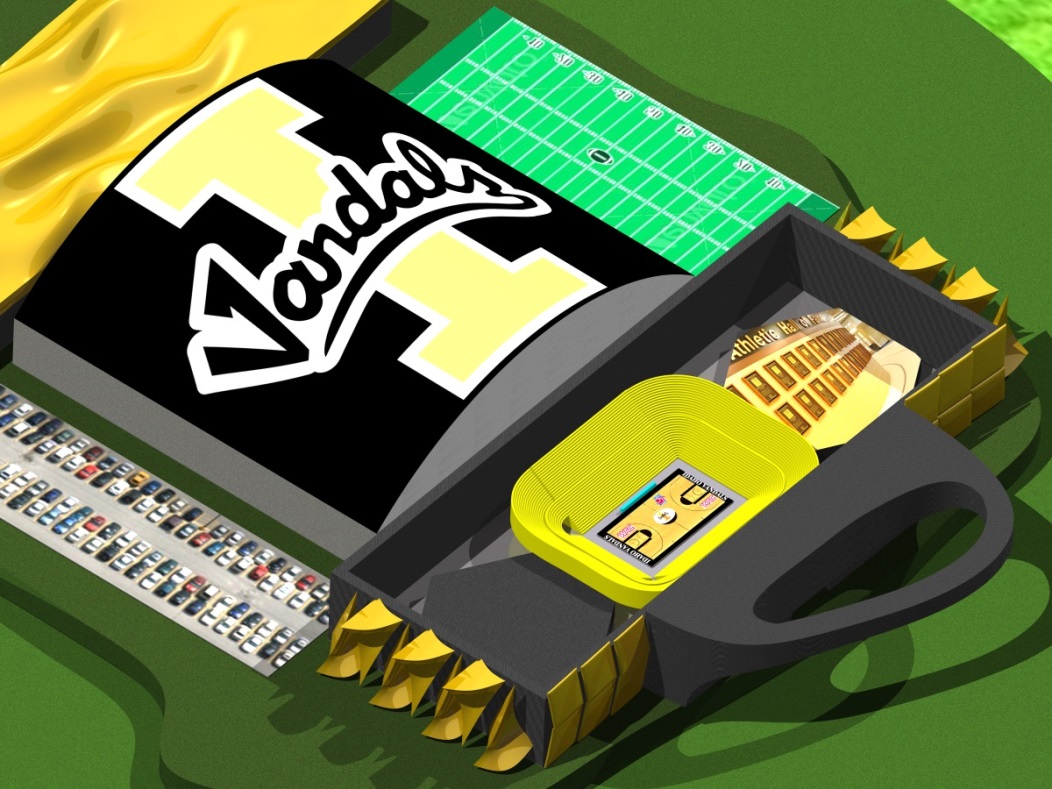 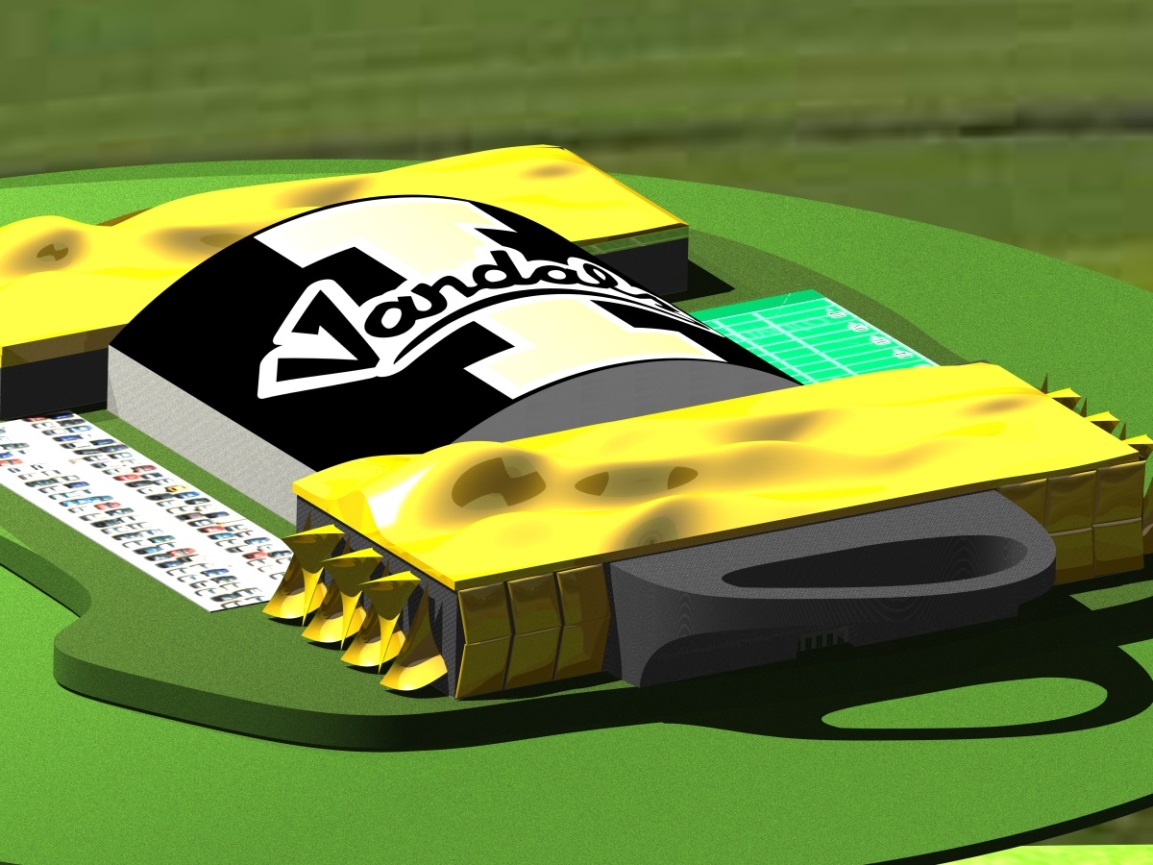